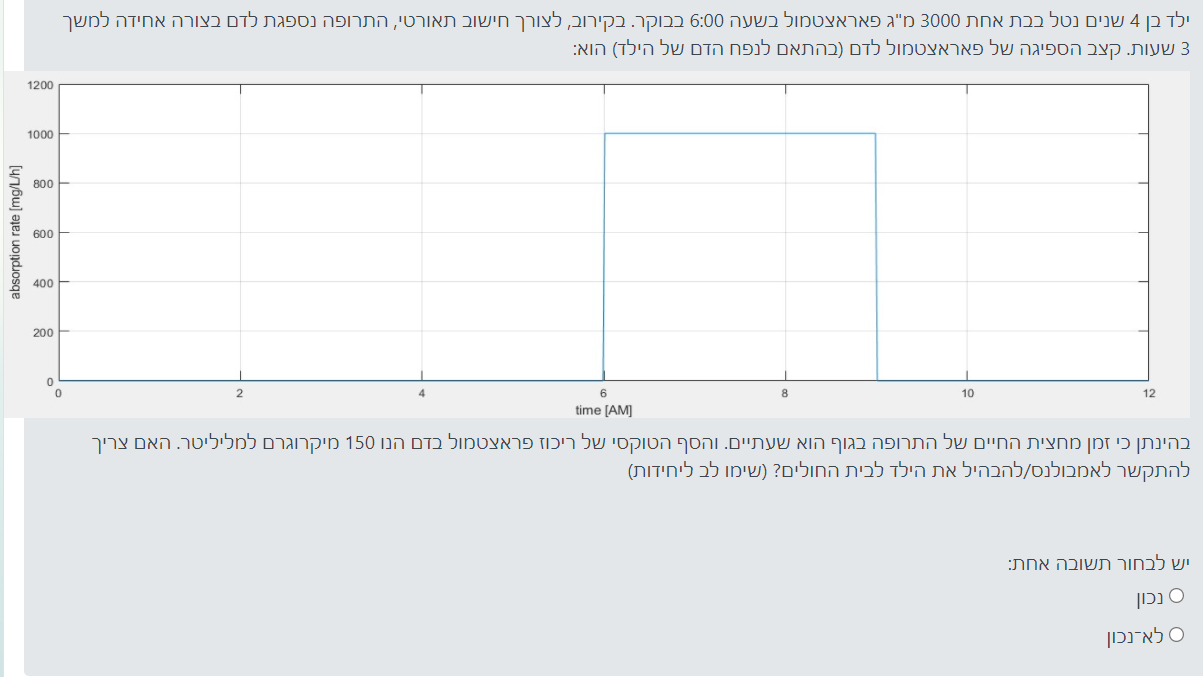 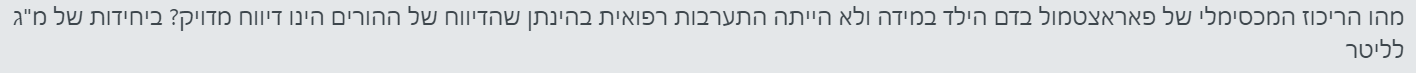 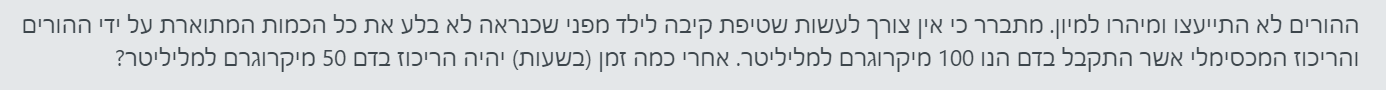 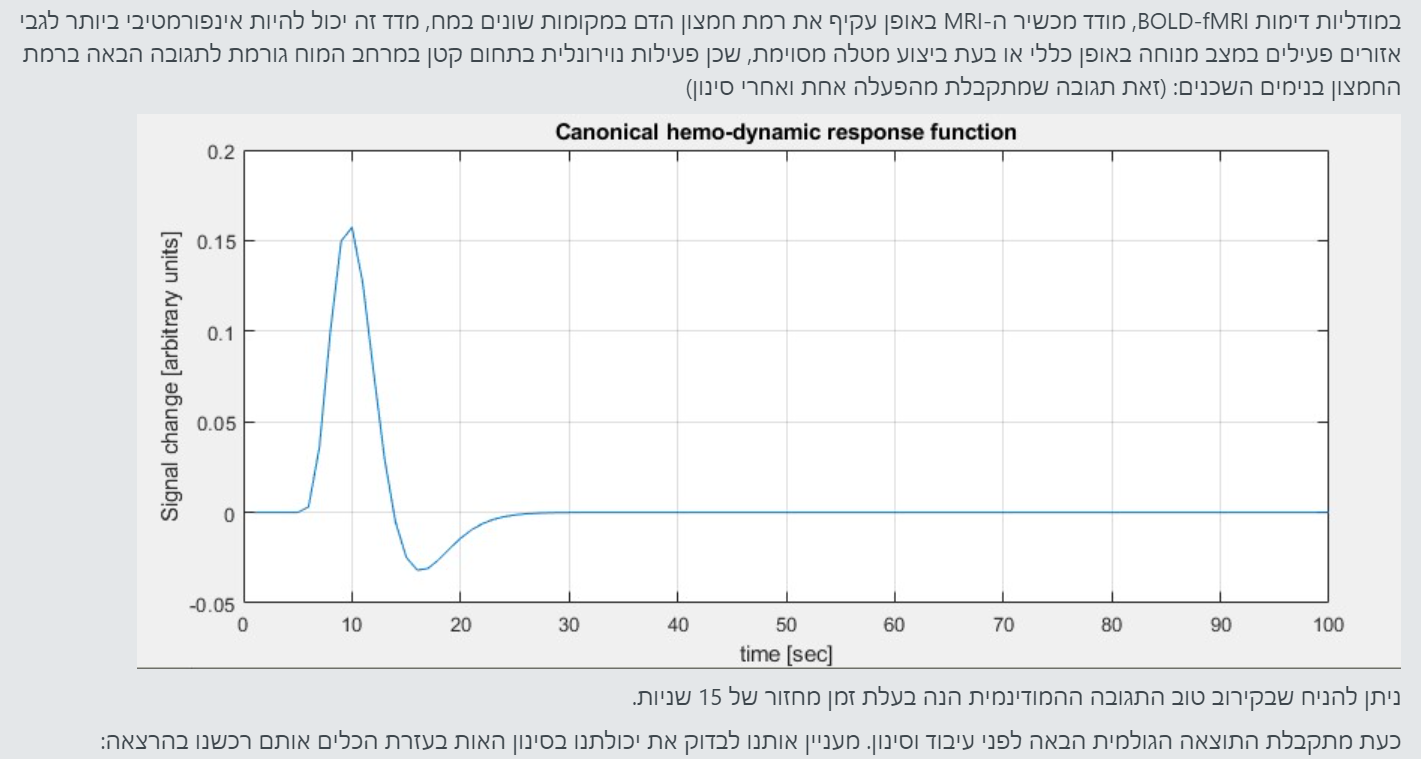 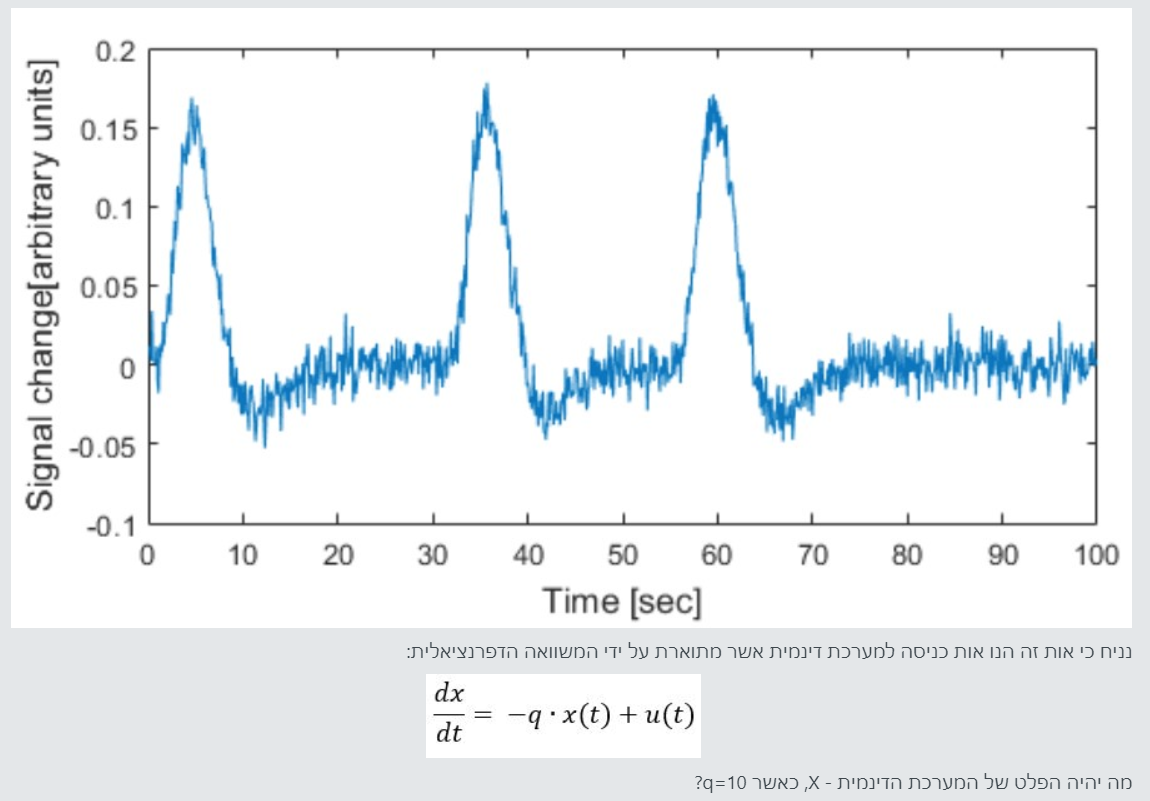 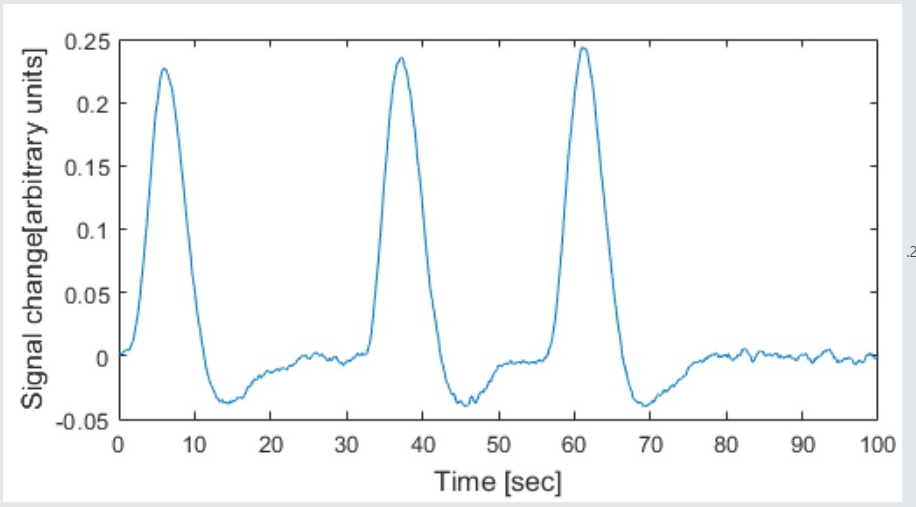 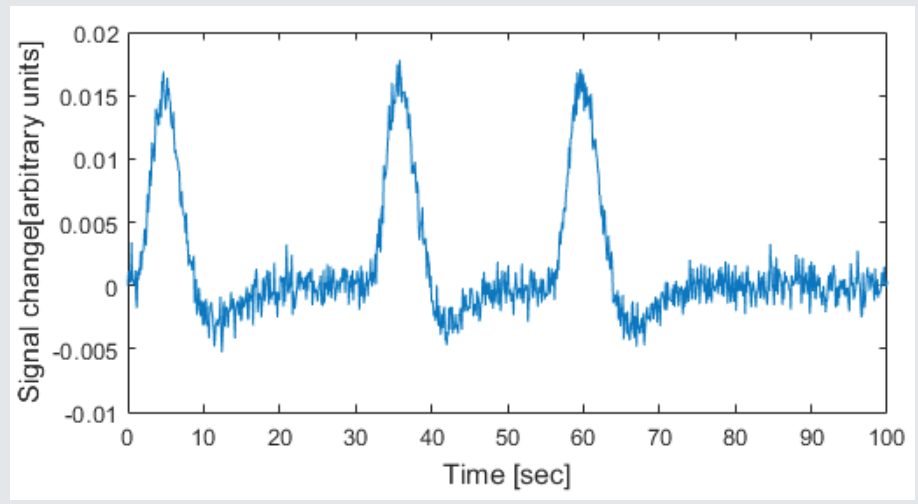 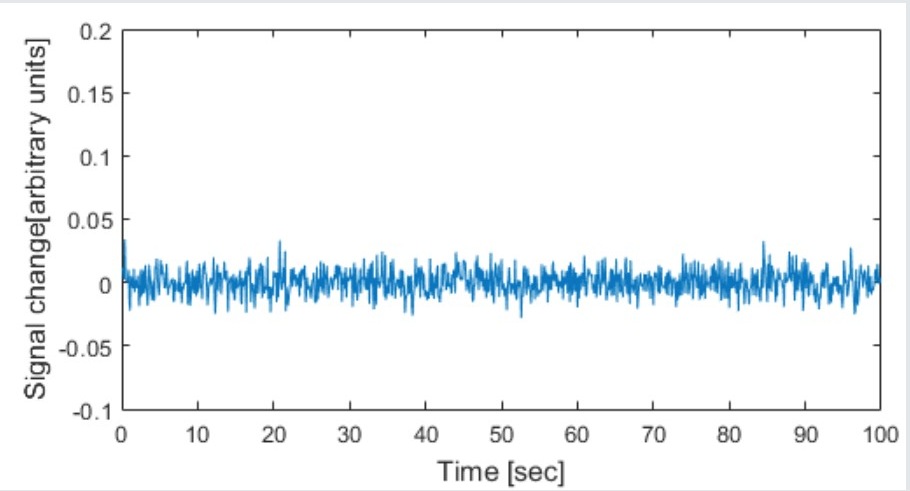 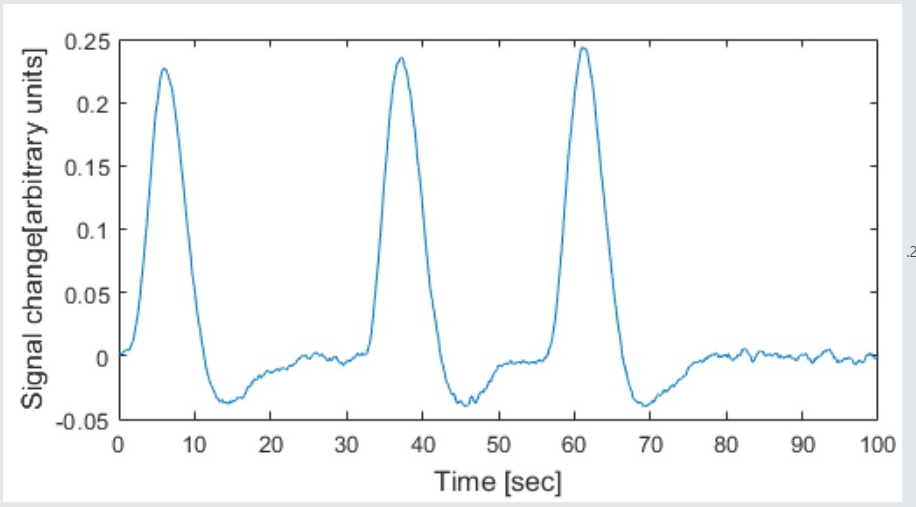 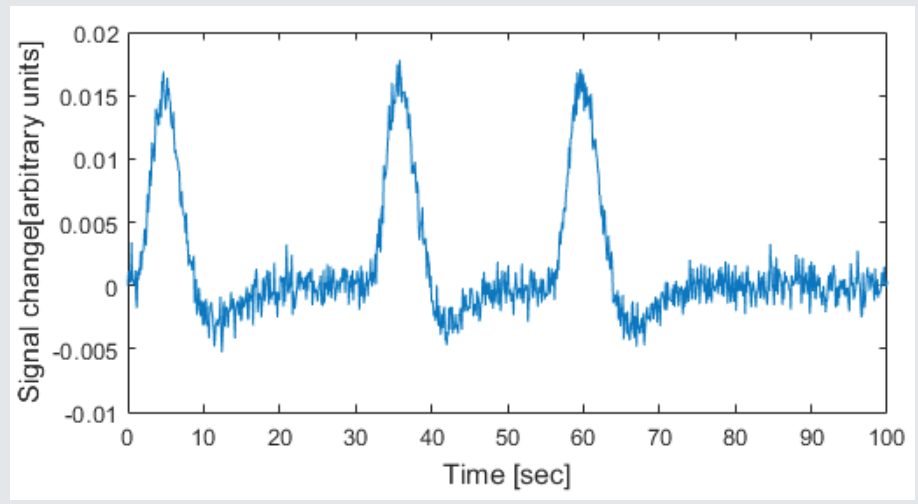 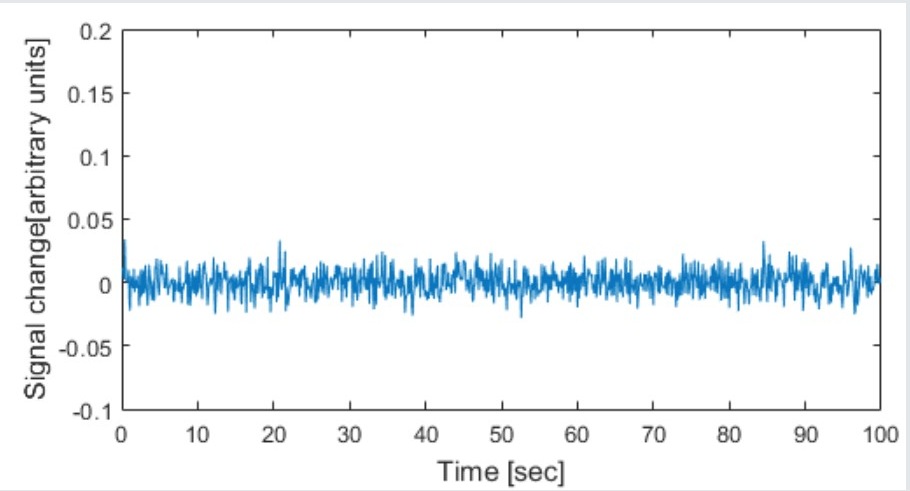 q=0.5?
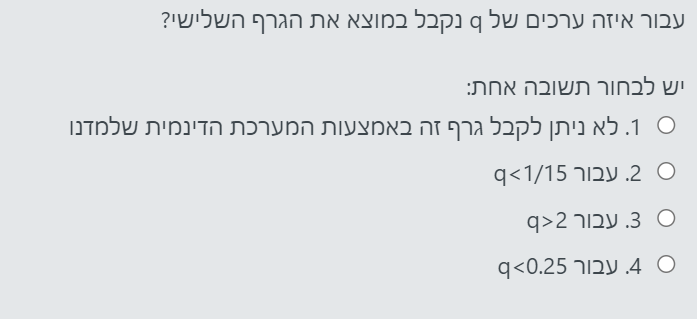 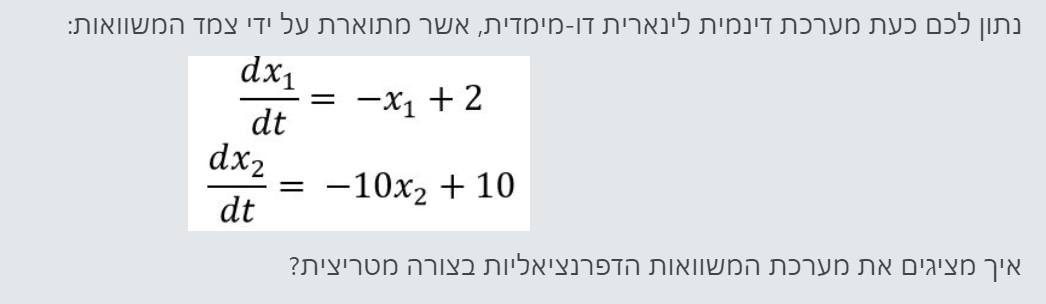 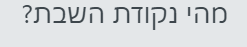 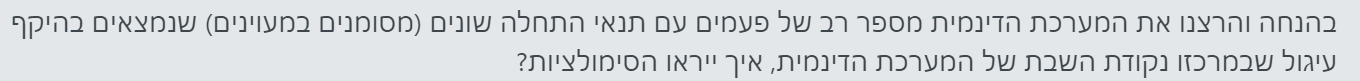 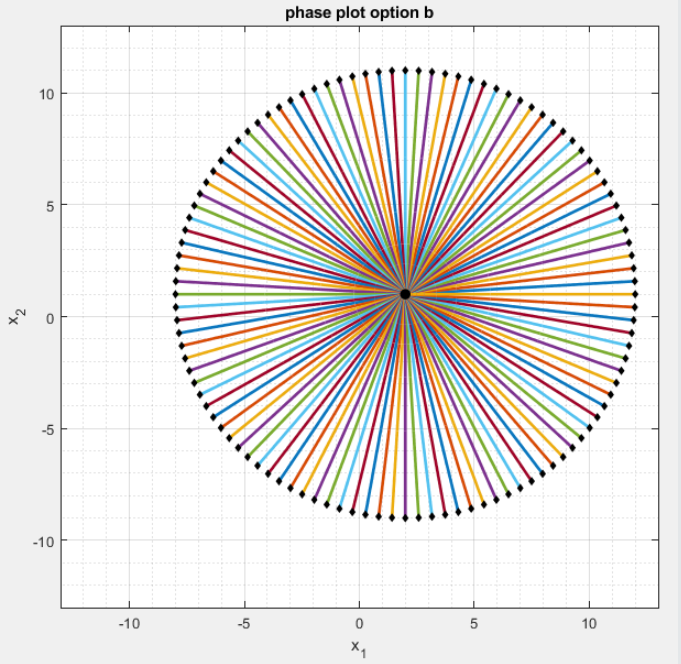 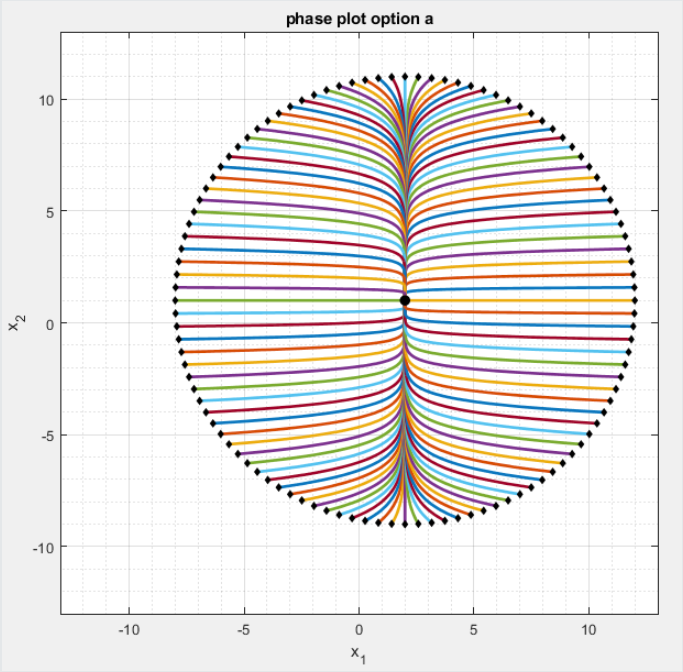 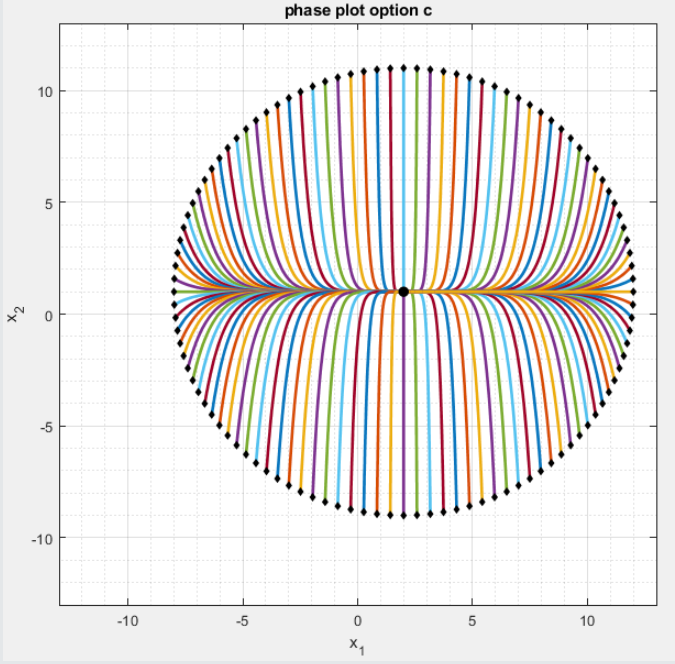 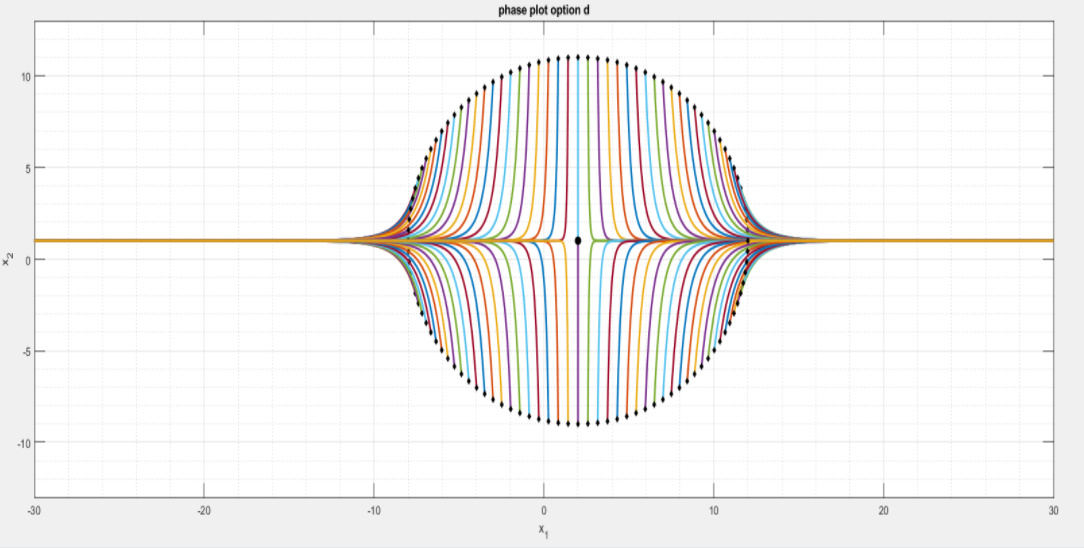 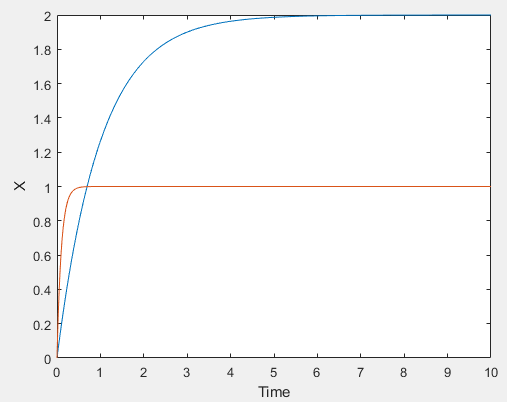